Презентация к предмету «Окружающий природный мир»Домашнее животное КОРОВА.
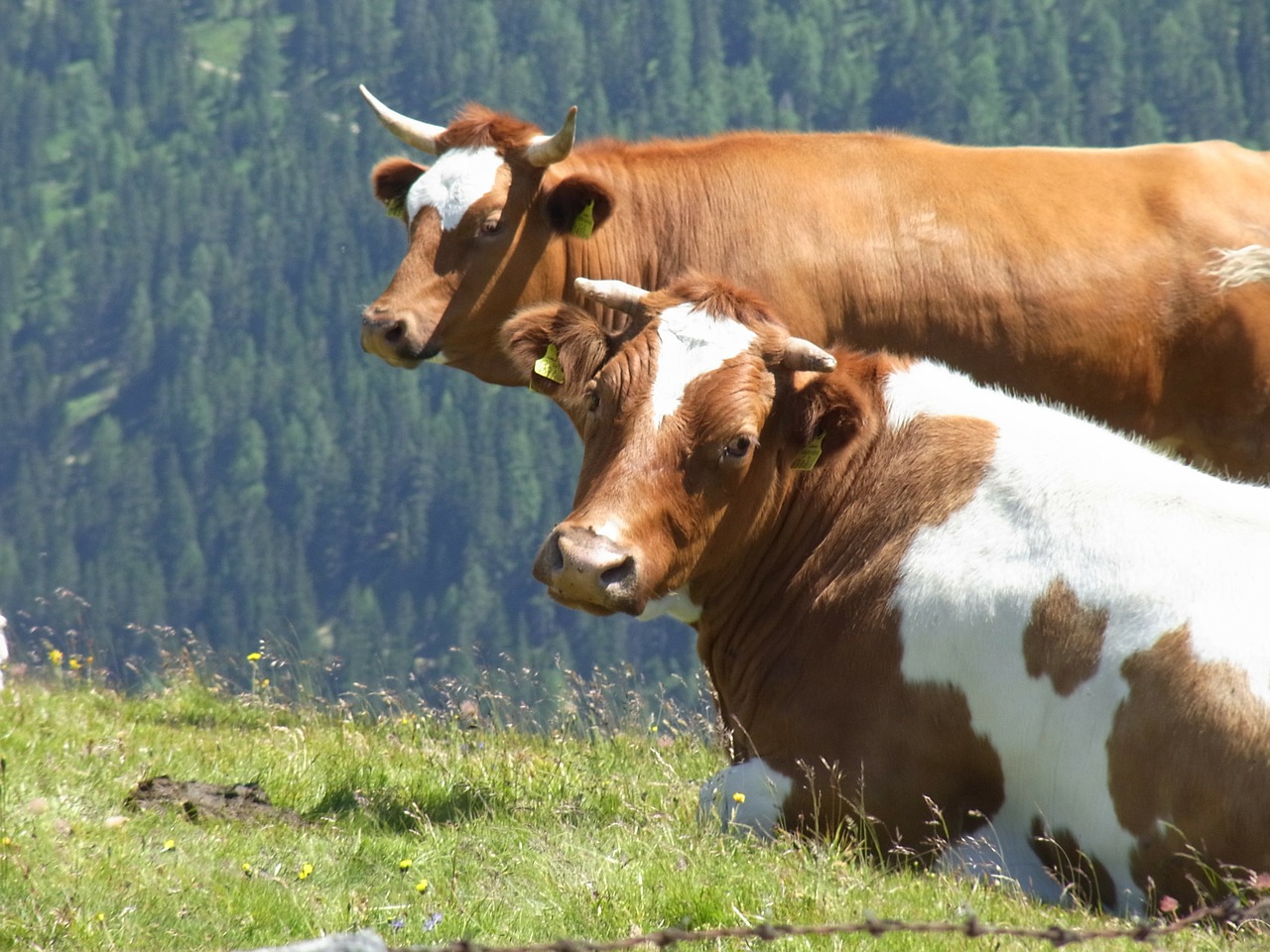 ГБОУ школа № 657 Приморского района СПб
Составитель: Осипова Н.В
учитель начальных классов
2020-2021 учебный год
Где живут коровы?
На ферме
В  коровниках
Детеныш коровы -  ТЕЛЕНОК
У коровы сын, теленок, 
Очень вежливый ребенок.
Мама учит малыша
Кушать травку не спеша!
Коровы очень любят есть траву.
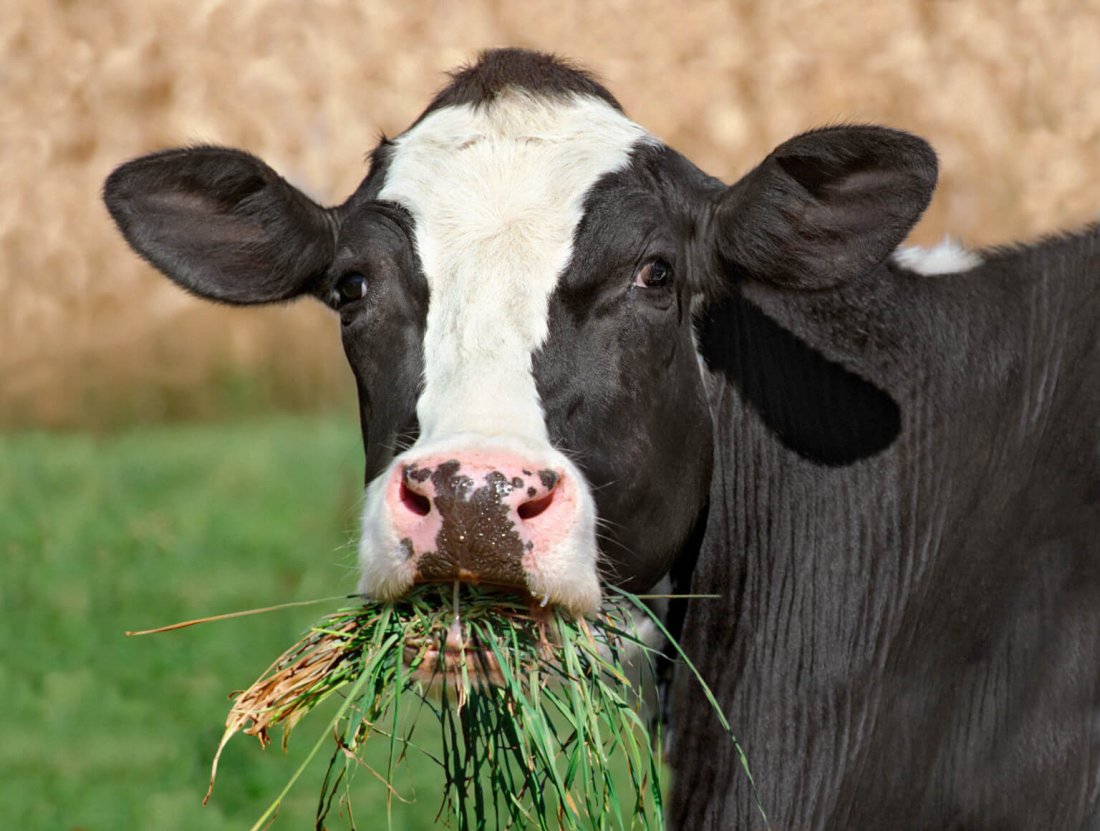 Целый день жует траву.
Ночью мирно спит в хлеву.
Дарит людям молоко 
Белое, как облако.
«Му»-да-«Му» - одно лишь слово
Говорит всегда …….         КОРОВА
Летом коровы пасутся на лугу.
Далеко, далеко на лугу пасутся ко...
- Козы? 
- Нет, не козы.
  Далеко, далеко на лугу пасутся ко...
- Кони?
- Нет, не кони. 
 Далеко, далеко на лугу пасутся ко... 
-Коровы? 
-Правильно, коровы. 
 Пейте, дети, молоко - будете здоровы.
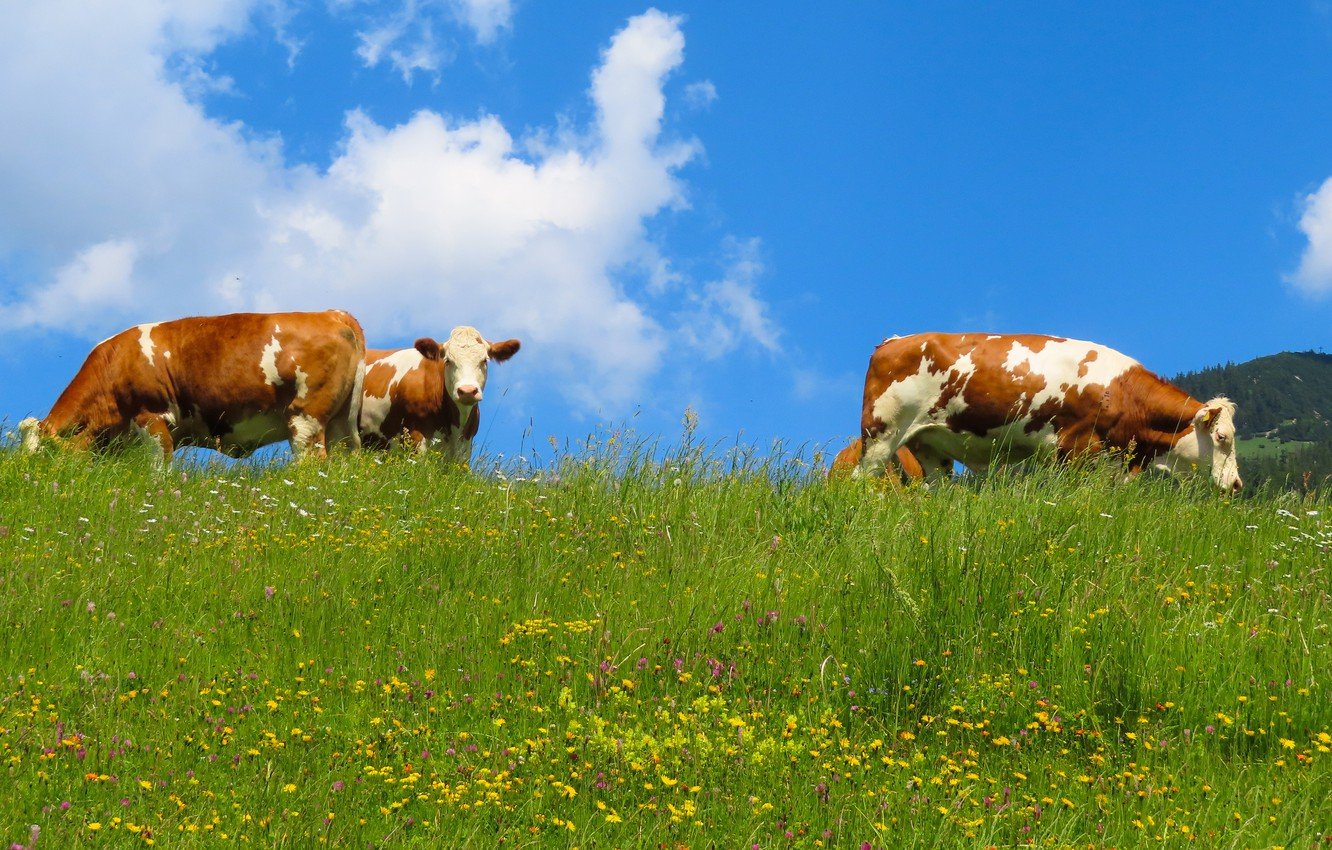 А еще коровы едят СЕНО.
Заготовка корма на зиму
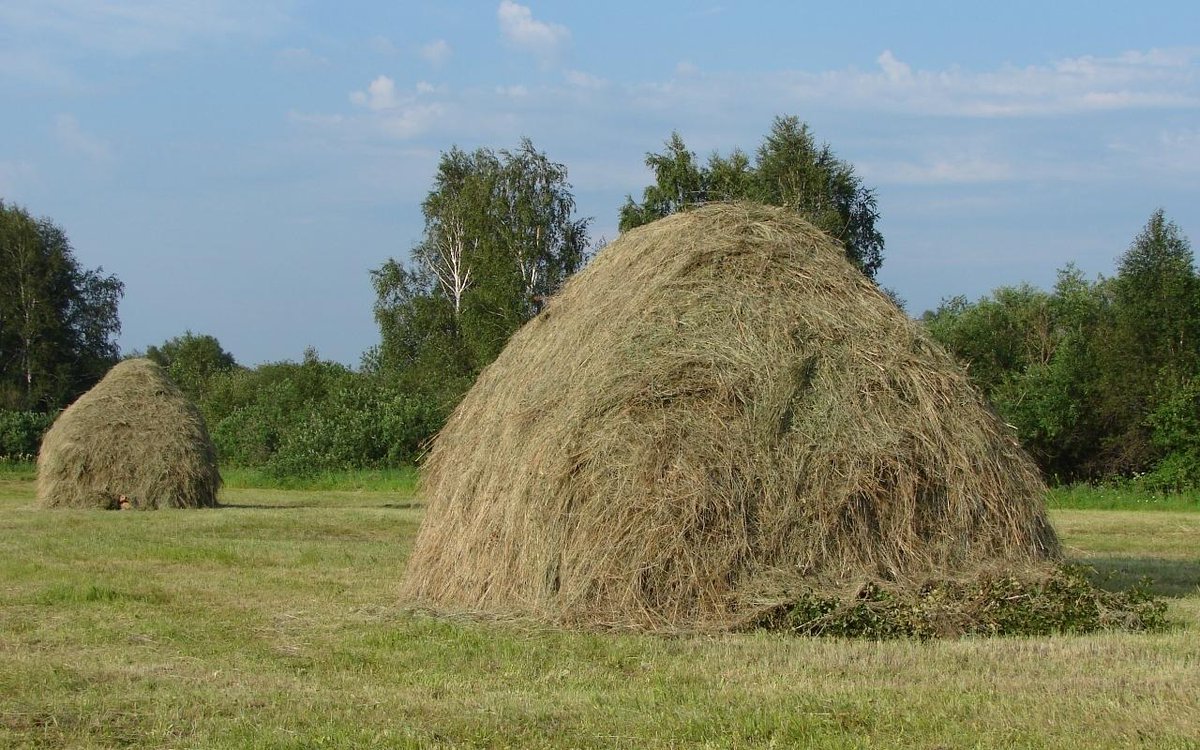 Летом корова питается травой. А зимой – сеном.
 - Что такое сено? 
- Сено – это скошенная и высушенная трава, идущая на корм скоту.
- Сено для коровы заготавливает человек.
Корова – очень полезное животное.
Она дает нам молоко.
Чтобы получить молоко, корову надо подоить.
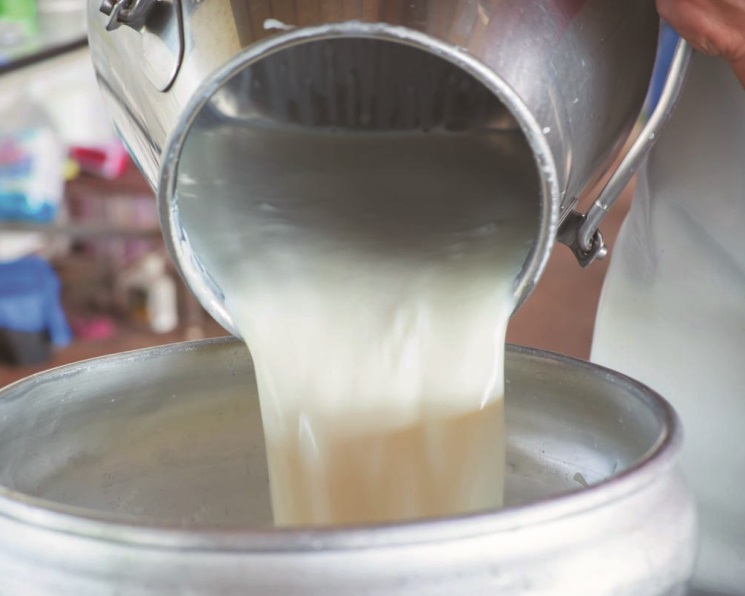 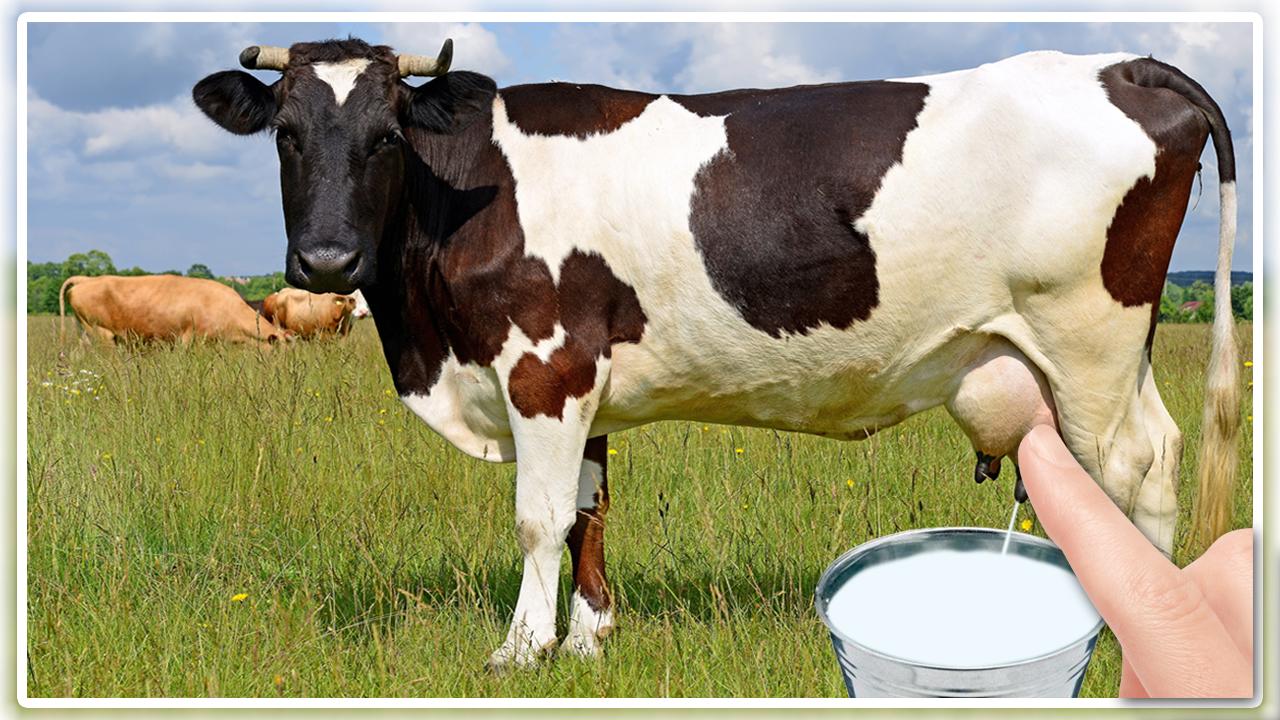 Молочные продукты
Из коровьего молока люди делают вкусные полезные продукты: масло, сыр, сметану, творог, кефир и др.
СКАЖЕМ КОРОВАМ «СПАСИБО»!
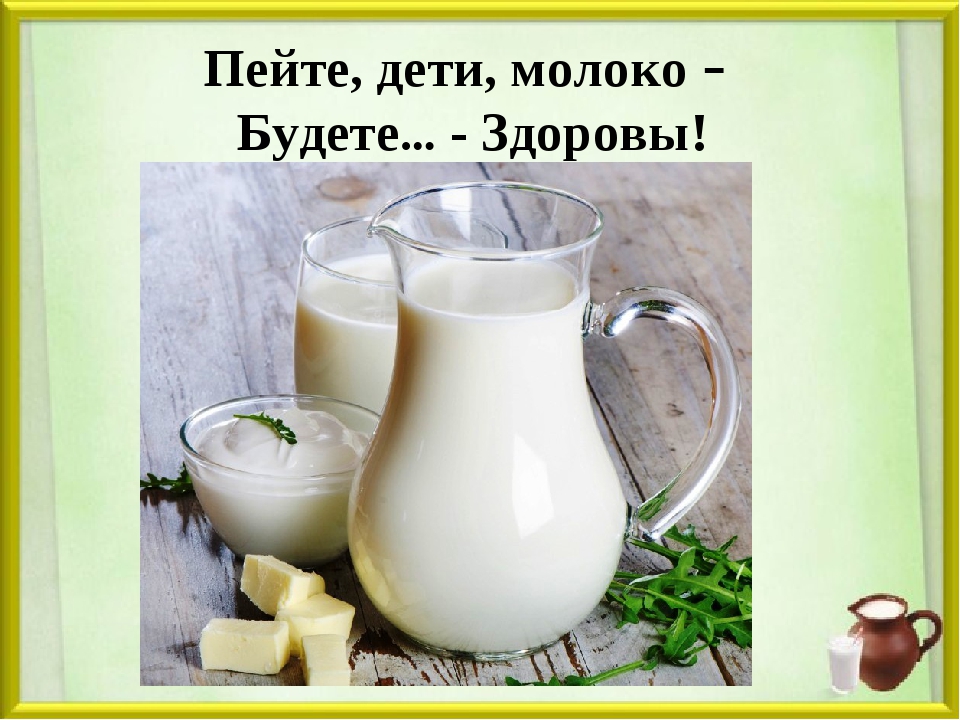